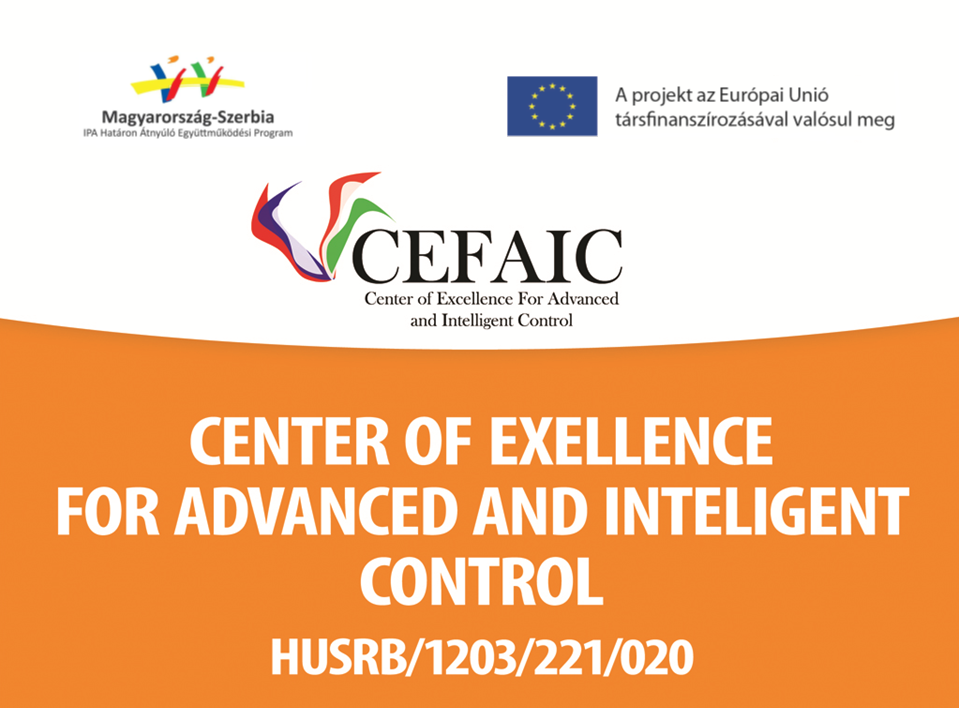 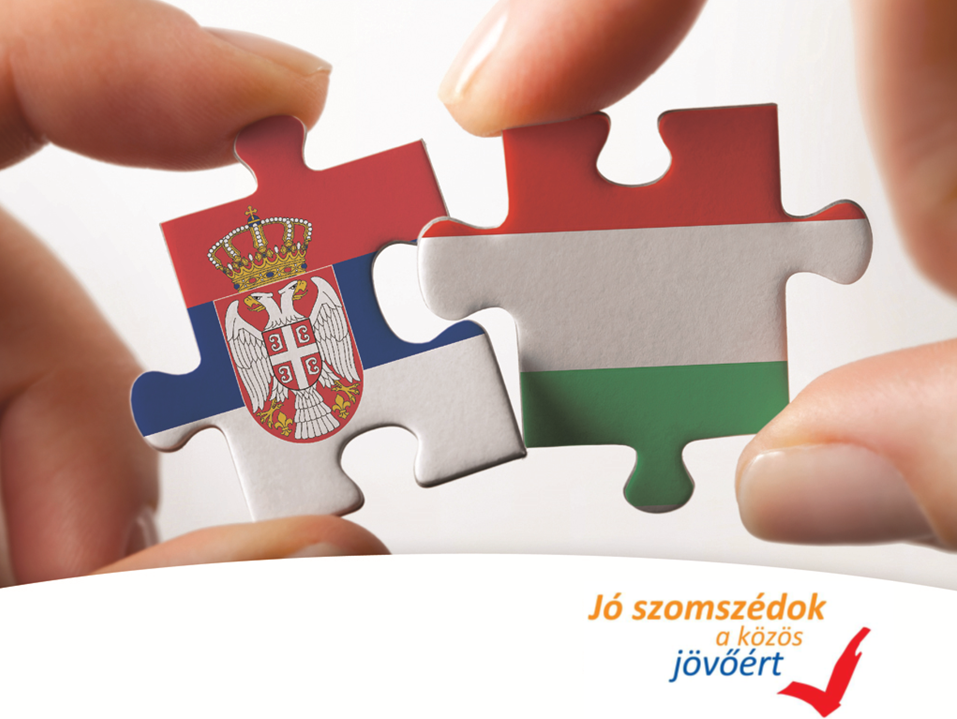 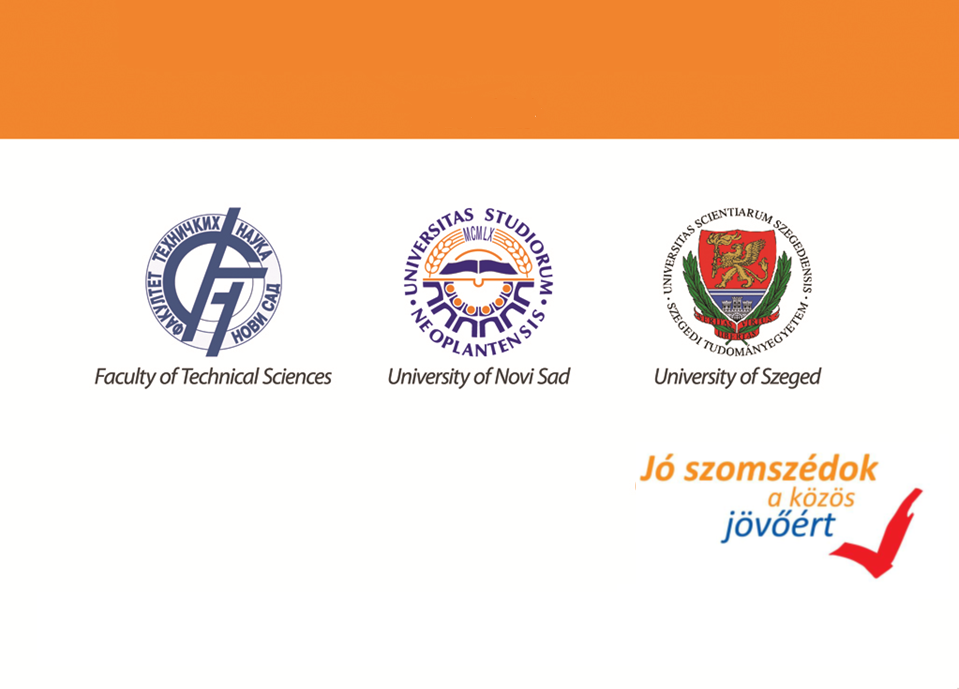 PARTNEREK:
Ez a dokumentum az Európai Unió pénzügyi támogatásával valósult meg. A dokumentum tartalmáért
teljes mértékben Szegedi Tudományegyetem vállalja a felelősséget, és az semmilyen körülmények között
nem tekinthető az Európai Unió és / vagy az Irányító Hatóság állásfoglalását tükröző tartalomnak.
Valós idejű mérések és szabályozások
HIL rendszer építése
Simulation Toolkit
5
Laplace-transzformáció
6
Szimuláció
Átviteli függvény számláló/nevező gyökei (zérusok/pólusok) komplex számok 



Differenciálegyenlet alapjánkezdeti feltételek állíthatóak
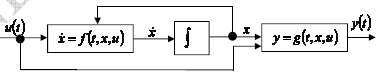 7
Példa: RLC kör
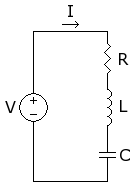 8
Példa: RLC kör
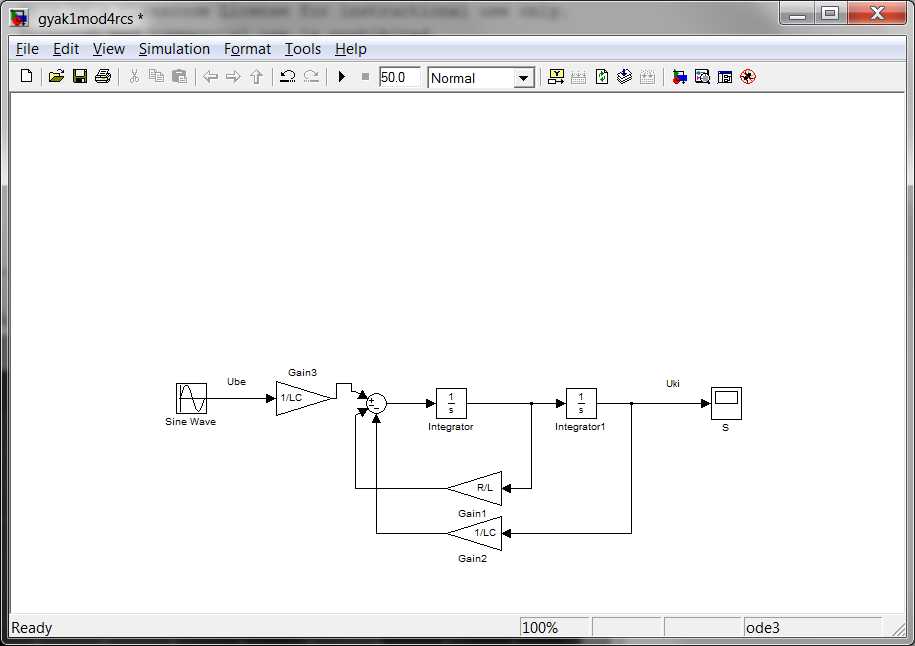 9
Simulation - Paletták
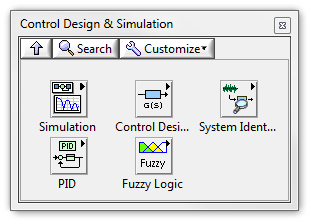 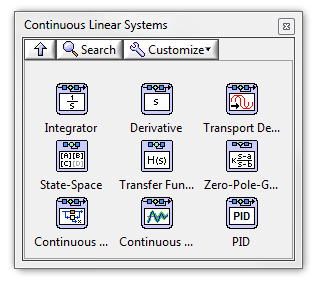 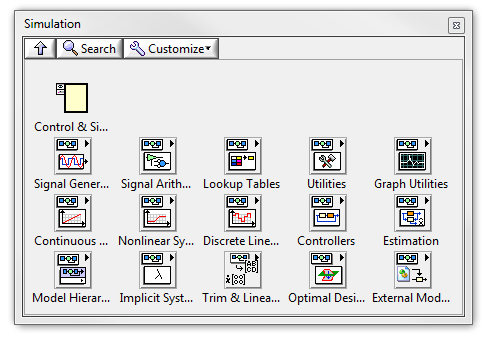 10
Példa: Bouncing Ball
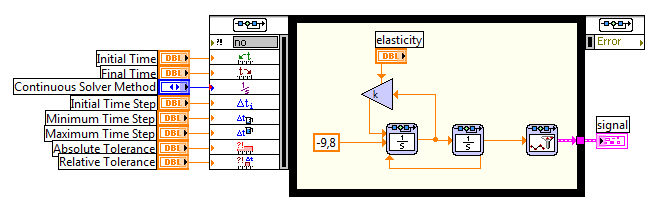 11
Integrátor
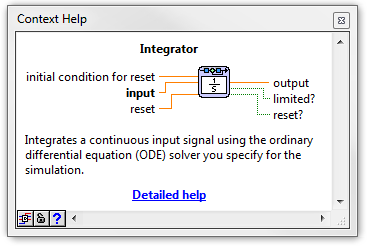 12
Integrátor konfigurálása
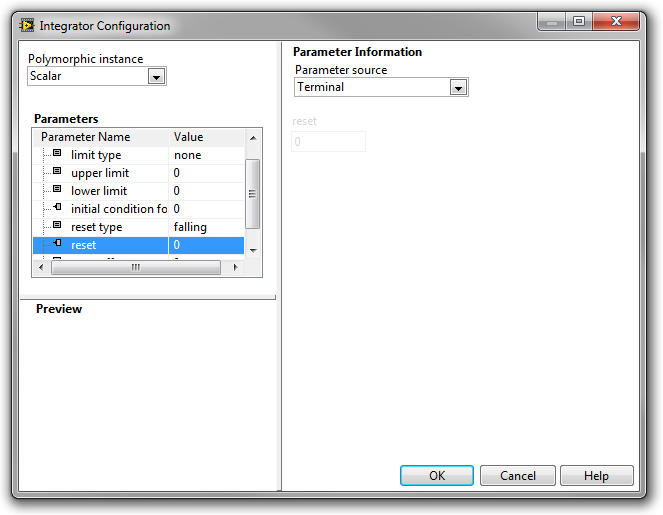 13
Bouncing Ball 3D
Több koordináta: vektorok használata(1D tömbök)
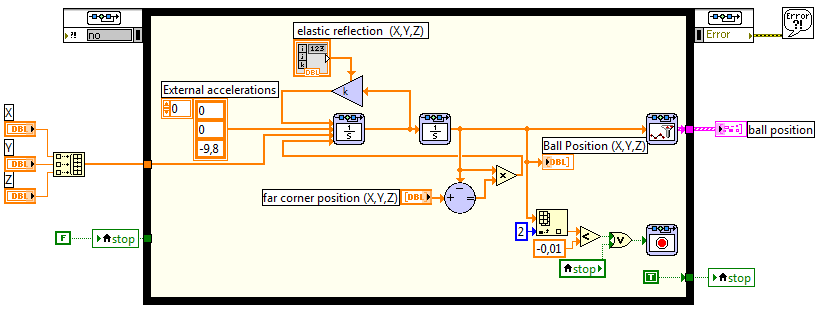 14
Simulation toolkit használata cRIO-n
Példa
Feladatok
1. Hőmérsékleti rendszer modellje
Készítse el az előző órán felvázolt rendszer modelljét:
Differenciálegyenletek
Átviteli függvény
Modell implementálása cRIO hardverenA/D bemenetek: fűtőellenállás árama, ventilátor be/kiD/A kimenet: aktuális hőmérséklet
Tesztelje a modell viselkedését és hasonlítsa össze a fizikai rendszerével
2. Rugóra függesztett test
Egy tömeg fel van függesztve egy rugóra, a rugó rögzítési pontját tudjuk mozgatni.
Készítse el a rendszer modelljét: 
Differenciálegyenletek
Átviteli függvény
Modell implementálásaA/D bemenet: felfüggesztés pozíciójaD/A kimenet: test aktuális poziciója
Tesztelje a modell működését
Felkészülés
PID szabályozás működése.
PID hangolási módszerek.